Therapy Trivia
Resource created by the MUSC Telehealth Outreach Program
Therapy Trivia is a game that can be used to get to know your clients while also beginning to assess your clients' knowledge of therapeutic themes. 
To play, put your PowerPoint in “presentation mode,” share your screen with the client, and go to slide 3- which contains a board with five categories with point values ranging from 10 to 50. 
Explain to your client that the purpose of the game is to get to know more about them and for them to learn about some of the topics that will be a focus for therapy moving forward. 
Take turns with your client selecting numbers and responding to questions. 
When selecting a number, it is important to click on the numbers themselves- rather than simply clicking in the cell where the numbers are located.
When you click on a number, you will be taken to a page that contains the question corresponding to that category and point value. After your client answers, advance to the next slide by clicking on the slide.
Correct answer - click anywhere on the screen to prompt an animation with applause and information about the points earned. Then click on the “Home” button to return to the Trivia Board.
Incorrect answer - click directly on the “Home” button to return to the Trivia Board without the applause animation.
If keeping score, you will need to keep score manually because the PowerPoint does not have an option to tally the score.
When you are ready to end the game, click the “End Game” button on the Trivia Board.
Click anywhere on the last screen for a “Congratulations” and drum roll celebration.  
Feel free to adapt this resource to include your own questions!
Instructions for Therapy Trivia
Resource created by the MUSC Telehealth Outreach Program
END GAME
Resource created by the MUSC Telehealth Outreach Program
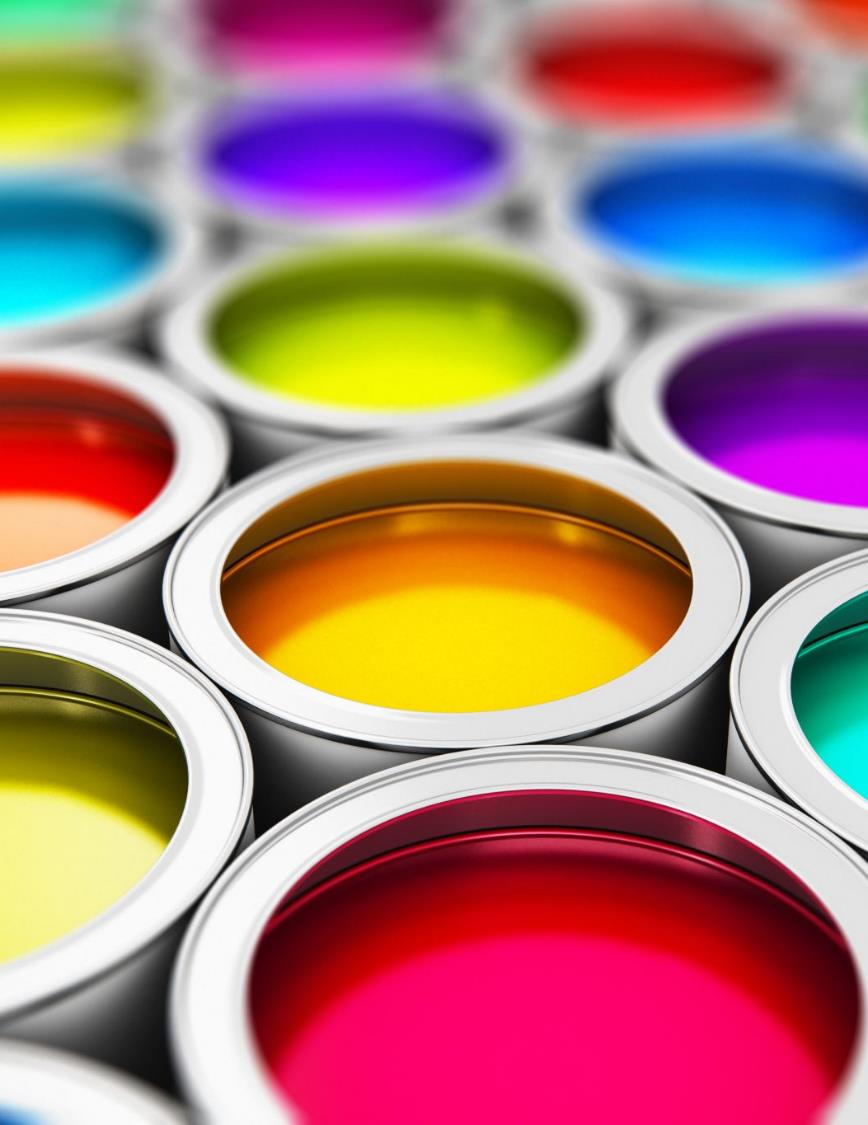 all about me10 points
What’s your favorite color?
Resource created by the MUSC Telehealth Outreach Program
You get 10 points!
Resource created by the MUSC Telehealth Outreach Program
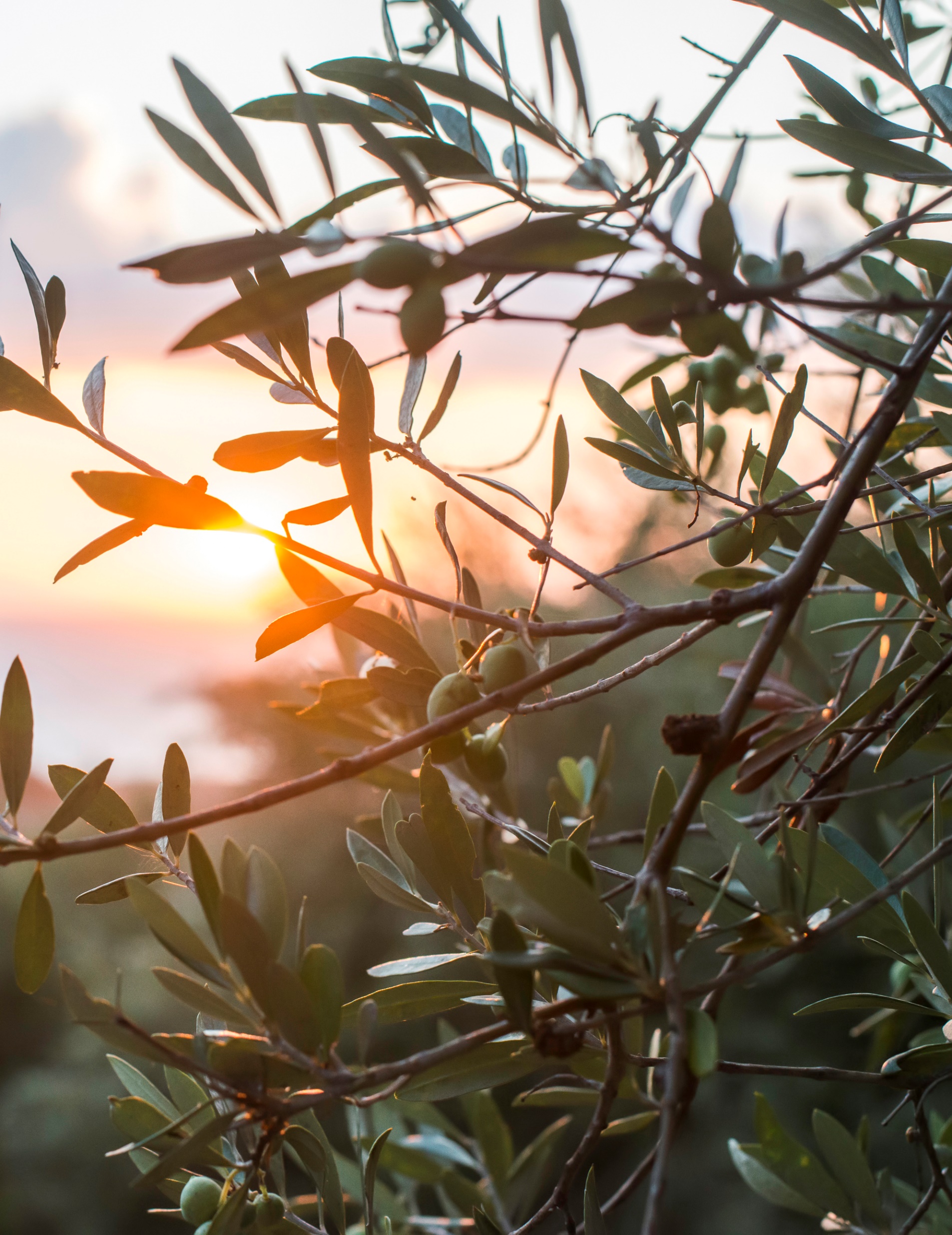 FEELINGS	10 pts
What can you do to calm yourself down?
Resource created by the MUSC Telehealth Outreach Program
You get 10 points!
Resource created by the MUSC Telehealth Outreach Program
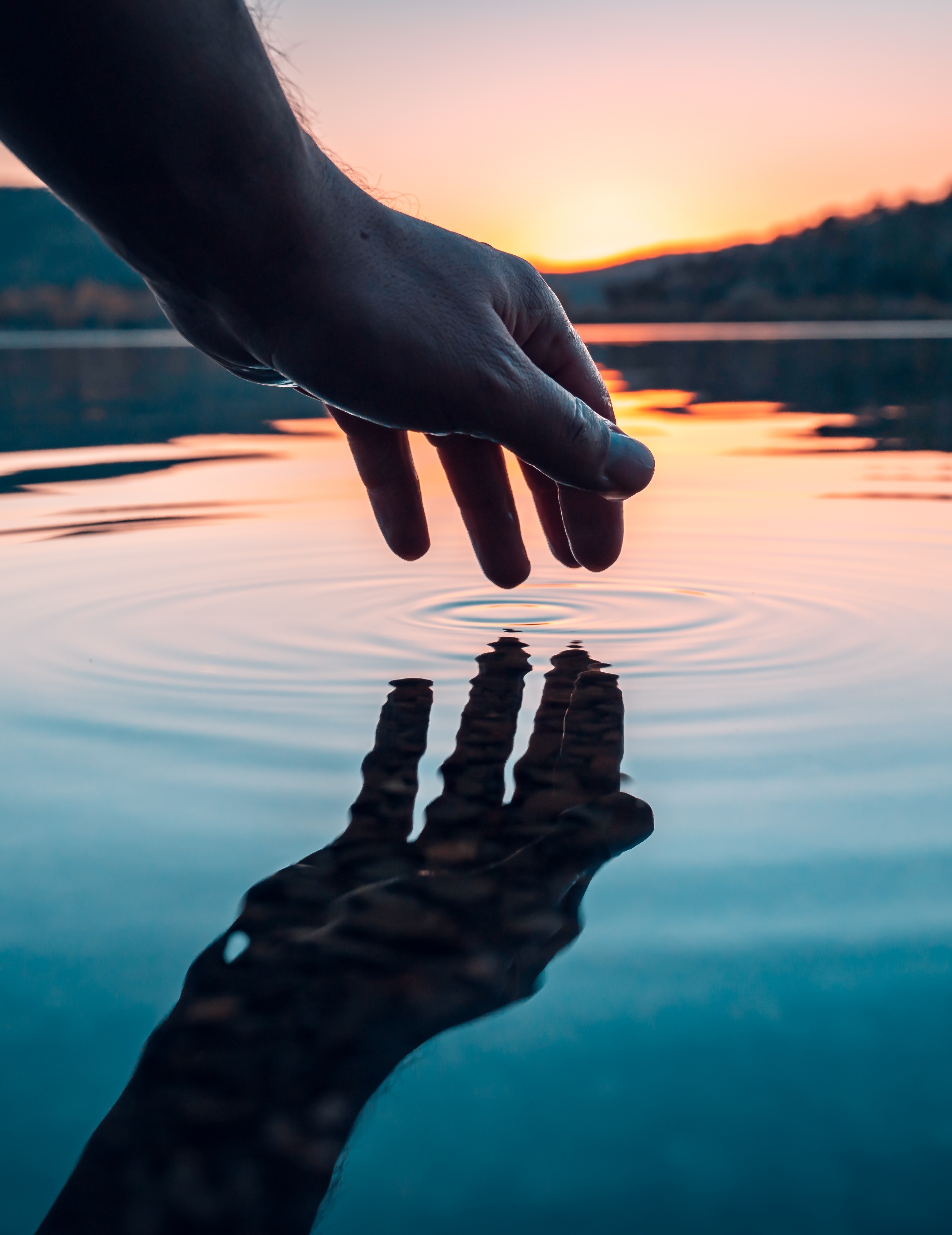 SAFETY10 points
Do you know what “okay” and “not okay” touches are?
Resource created by the MUSC Telehealth Outreach Program
You get 10 points!
Resource created by the MUSC Telehealth Outreach Program
MY FAMILY10 points
Who is in your family?
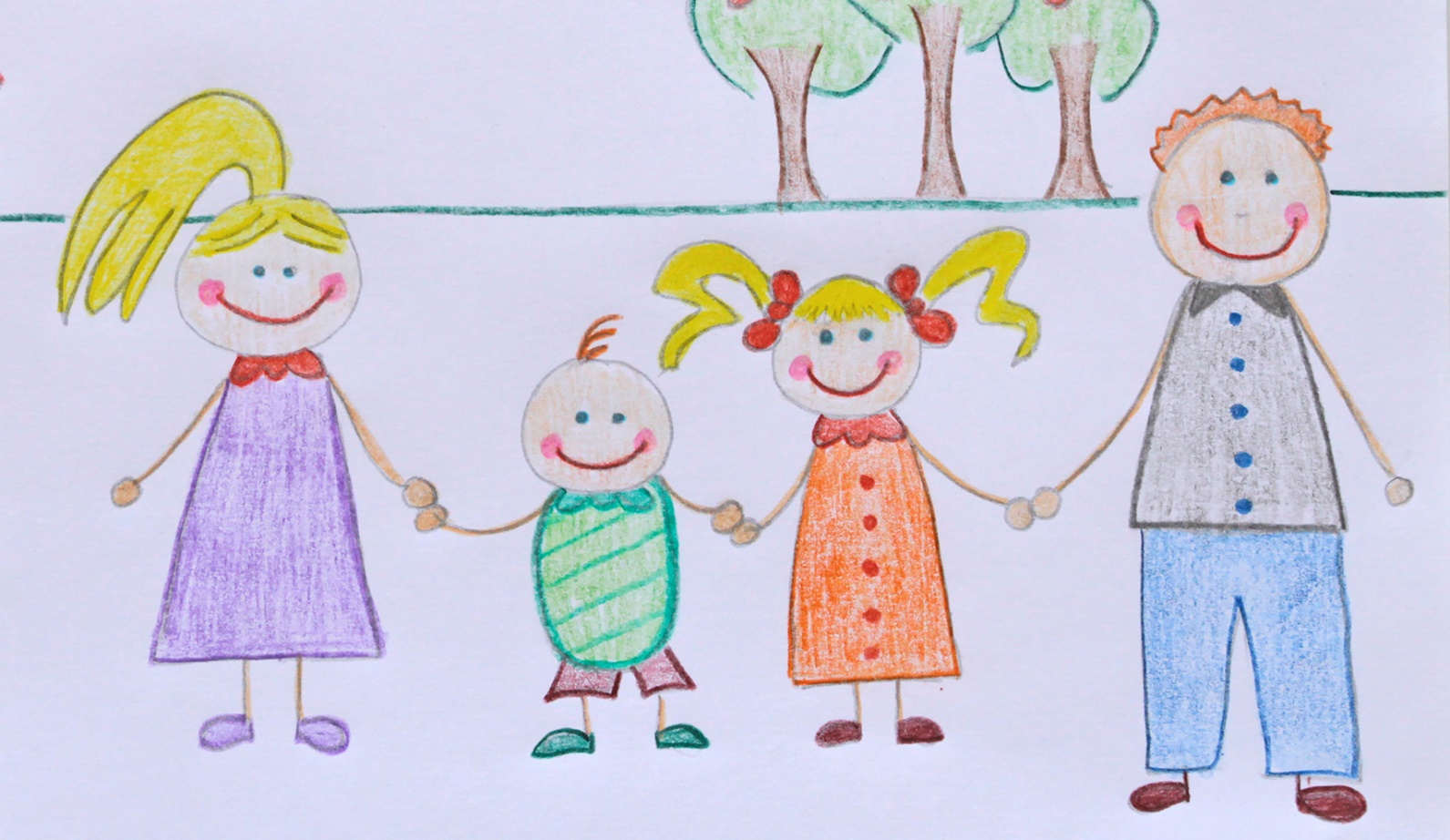 Resource created by the MUSC Telehealth Outreach Program
You get 10 points!
Resource created by the MUSC Telehealth Outreach Program
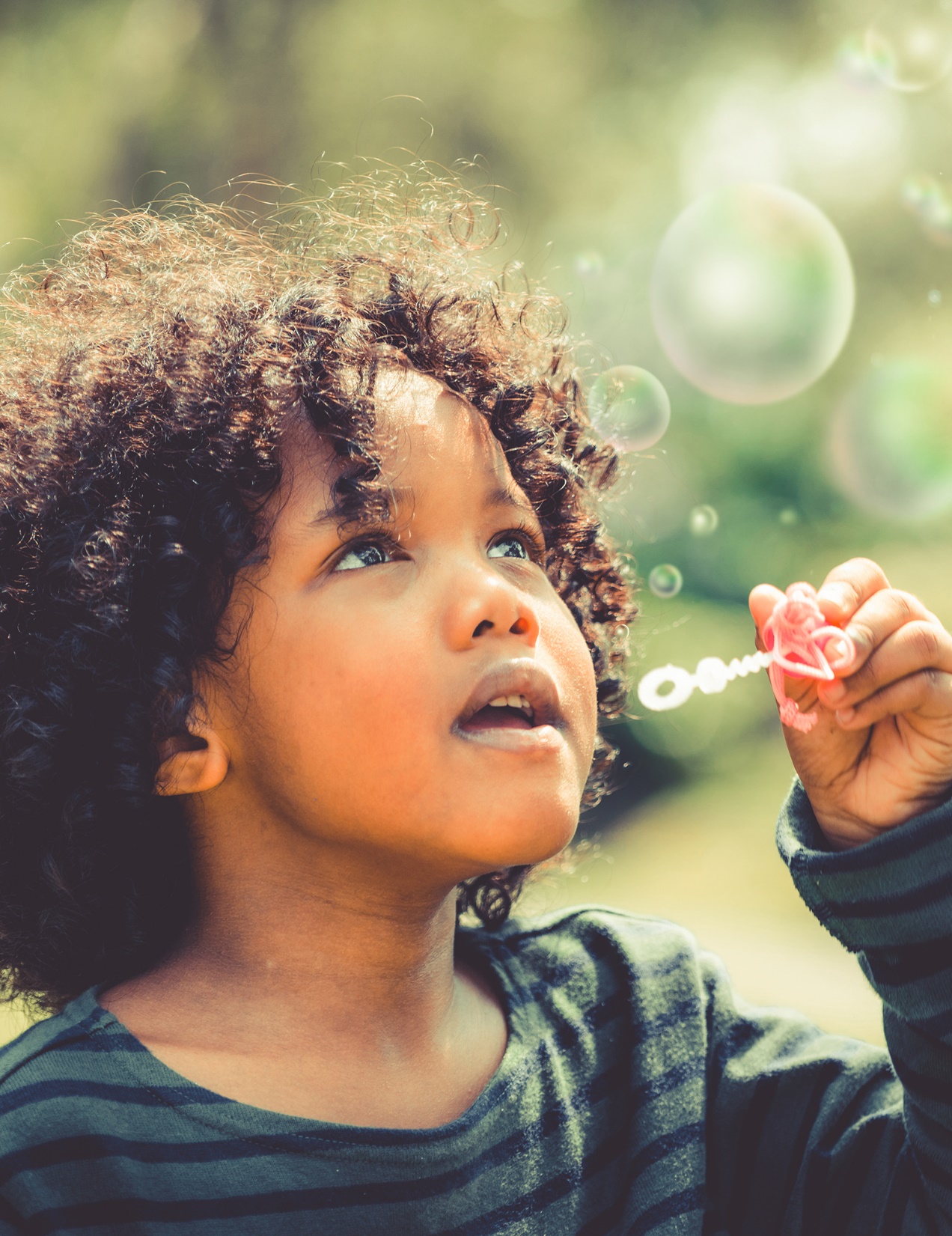 RANDOM10 pOINts
What do you do to help yourself feel better?
Resource created by the MUSC Telehealth Outreach Program
Daily double!!!!You get 2o points!
Resource created by the MUSC Telehealth Outreach Program
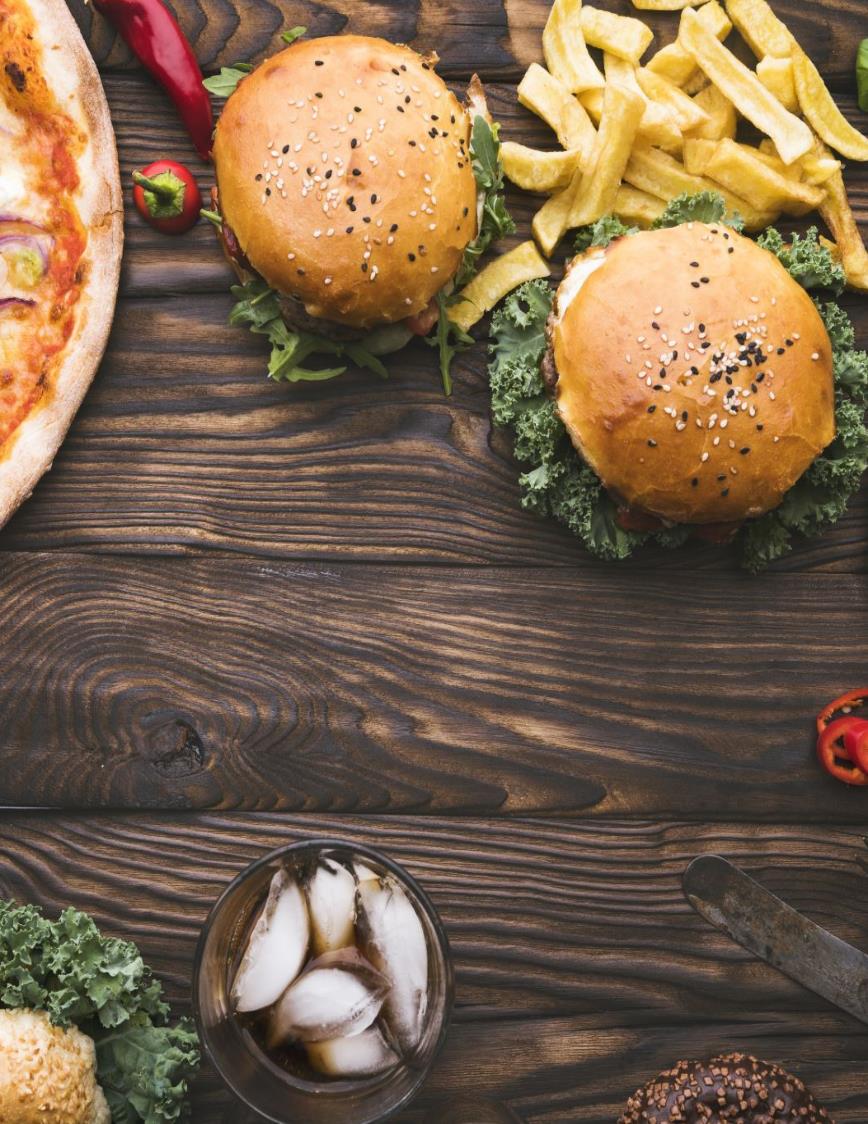 All about me20 points
What is your favorite food to eat?
Resource created by the MUSC Telehealth Outreach Program
you get 20 points!
Resource created by the MUSC Telehealth Outreach Program
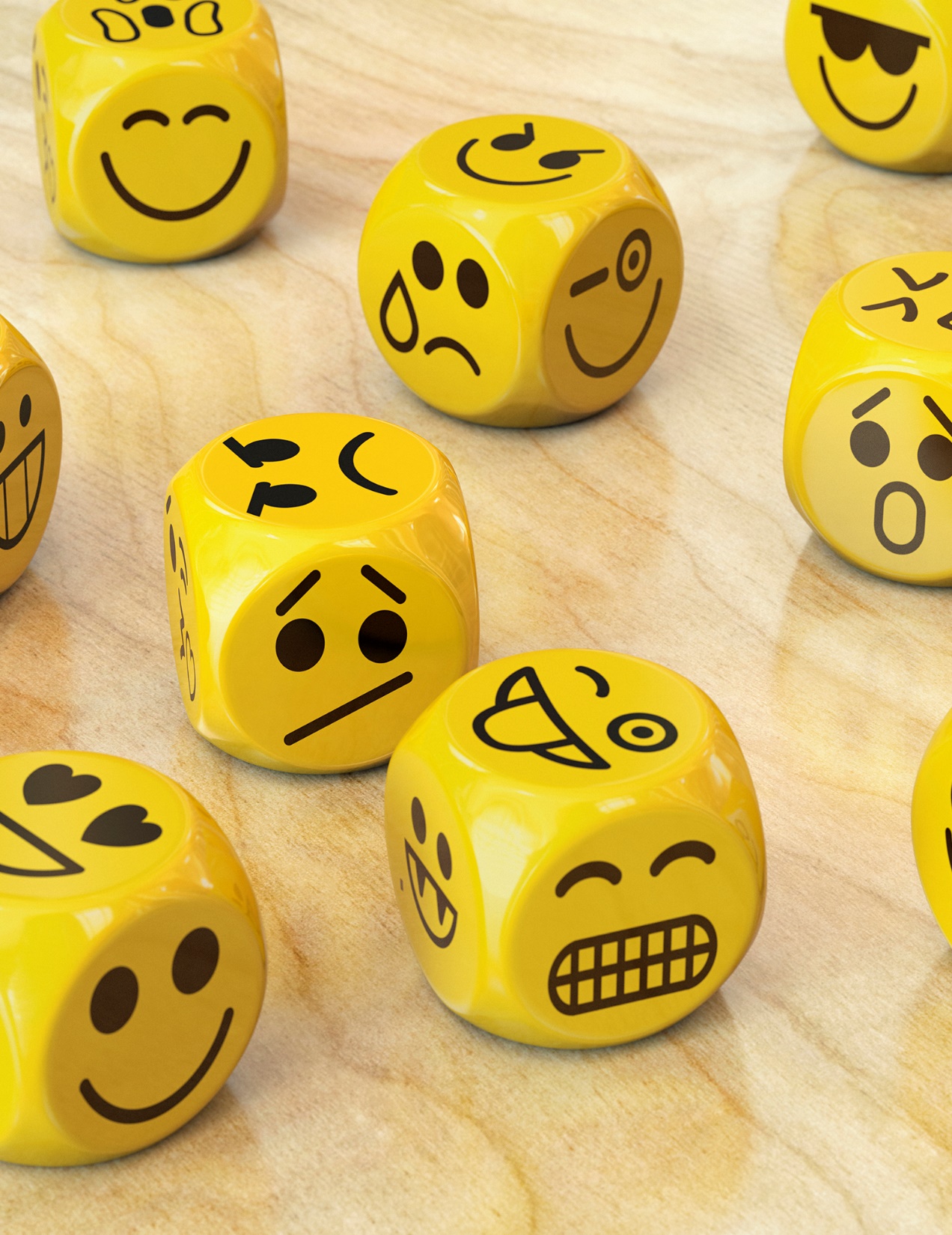 Feelings	20 points
How can you tell when someone is feeling “mad?"
Resource created by the MUSC Telehealth Outreach Program
You get 20 points!
Resource created by the MUSC Telehealth Outreach Program
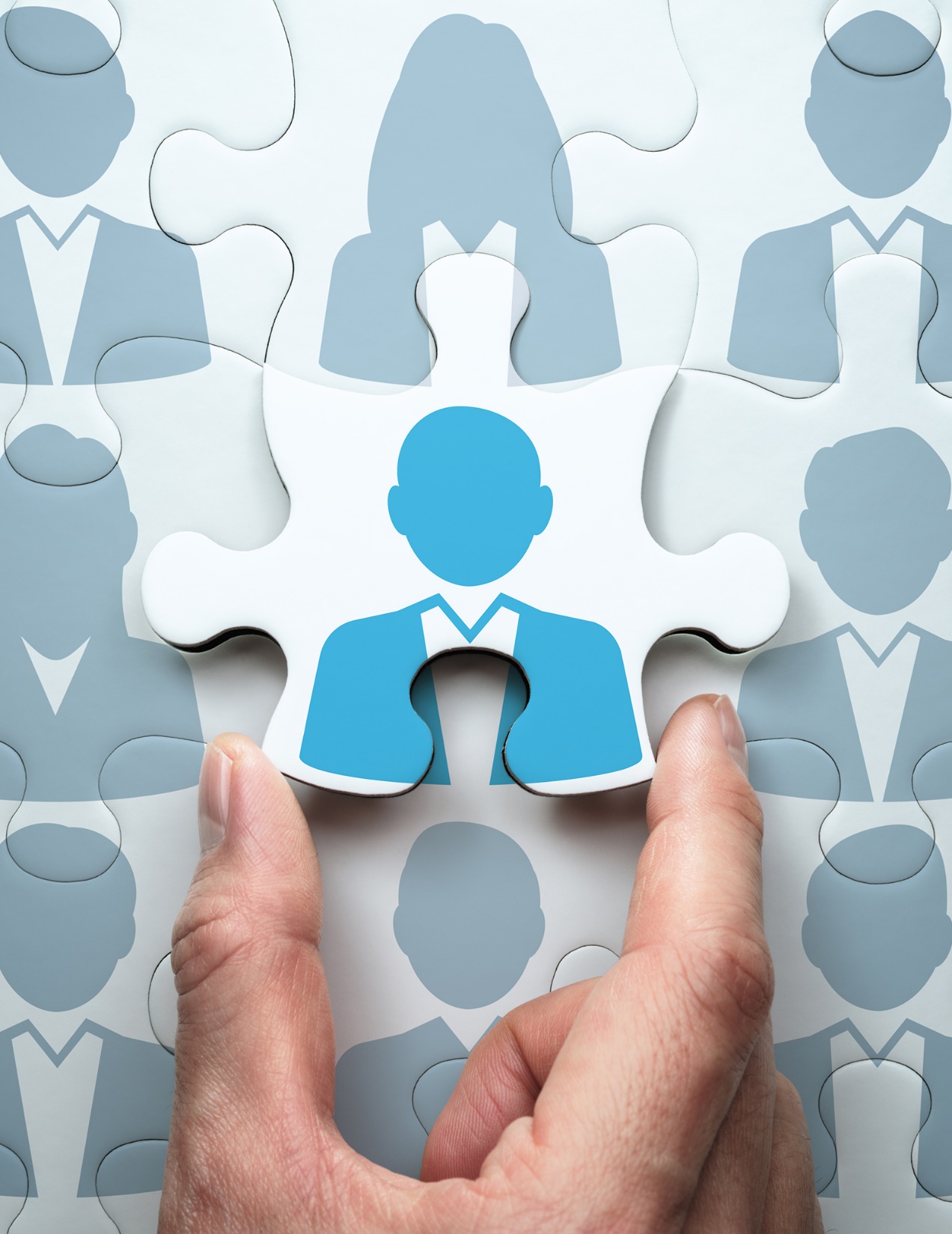 Who can you tell if someone gives you a “not okay” touch?
safety20 points
Resource created by the MUSC Telehealth Outreach Program
You get 20 points!
Resource created by the MUSC Telehealth Outreach Program
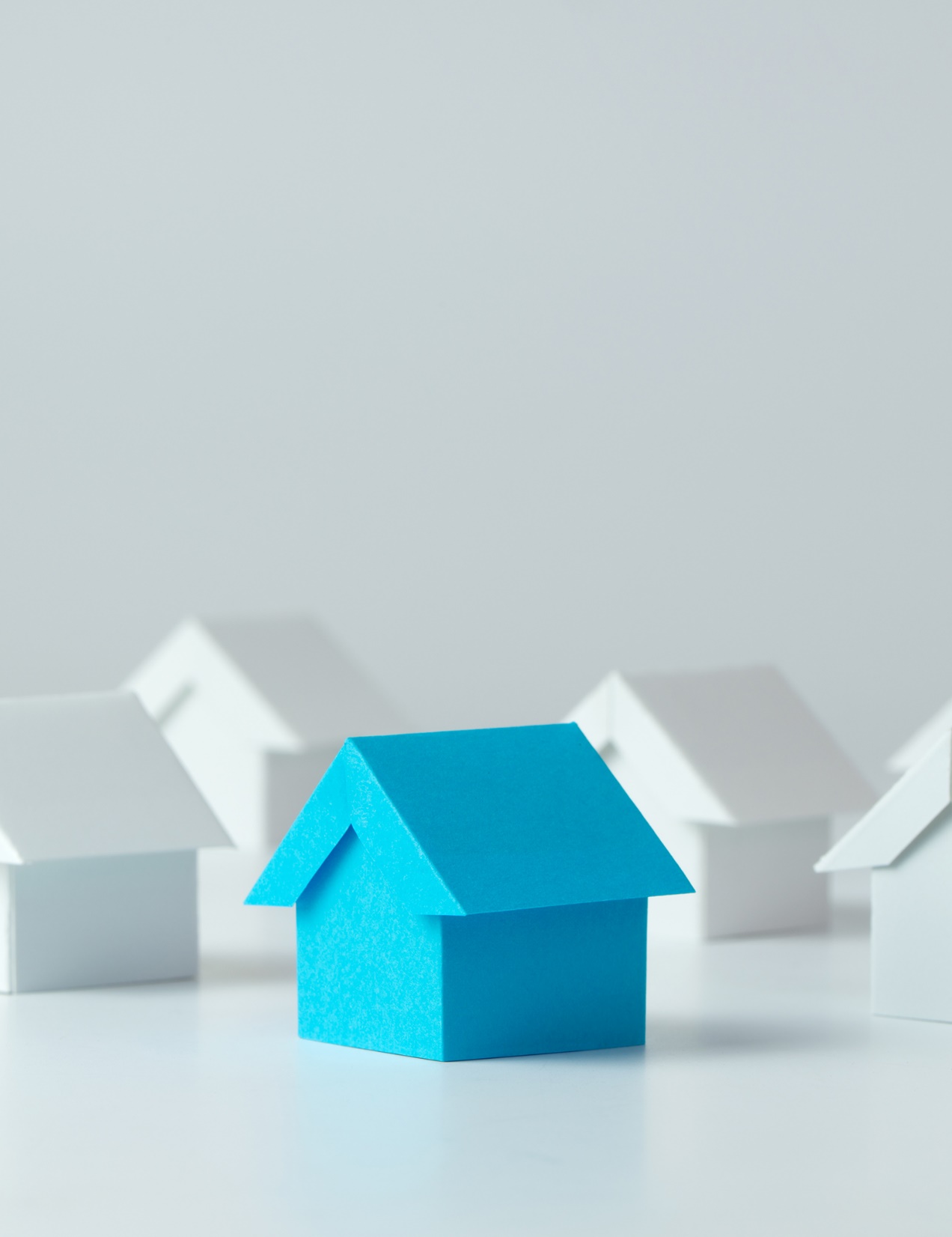 My family20 points
Where does your family live?
Resource created by the MUSC Telehealth Outreach Program
You get 20 points!
Resource created by the MUSC Telehealth Outreach Program
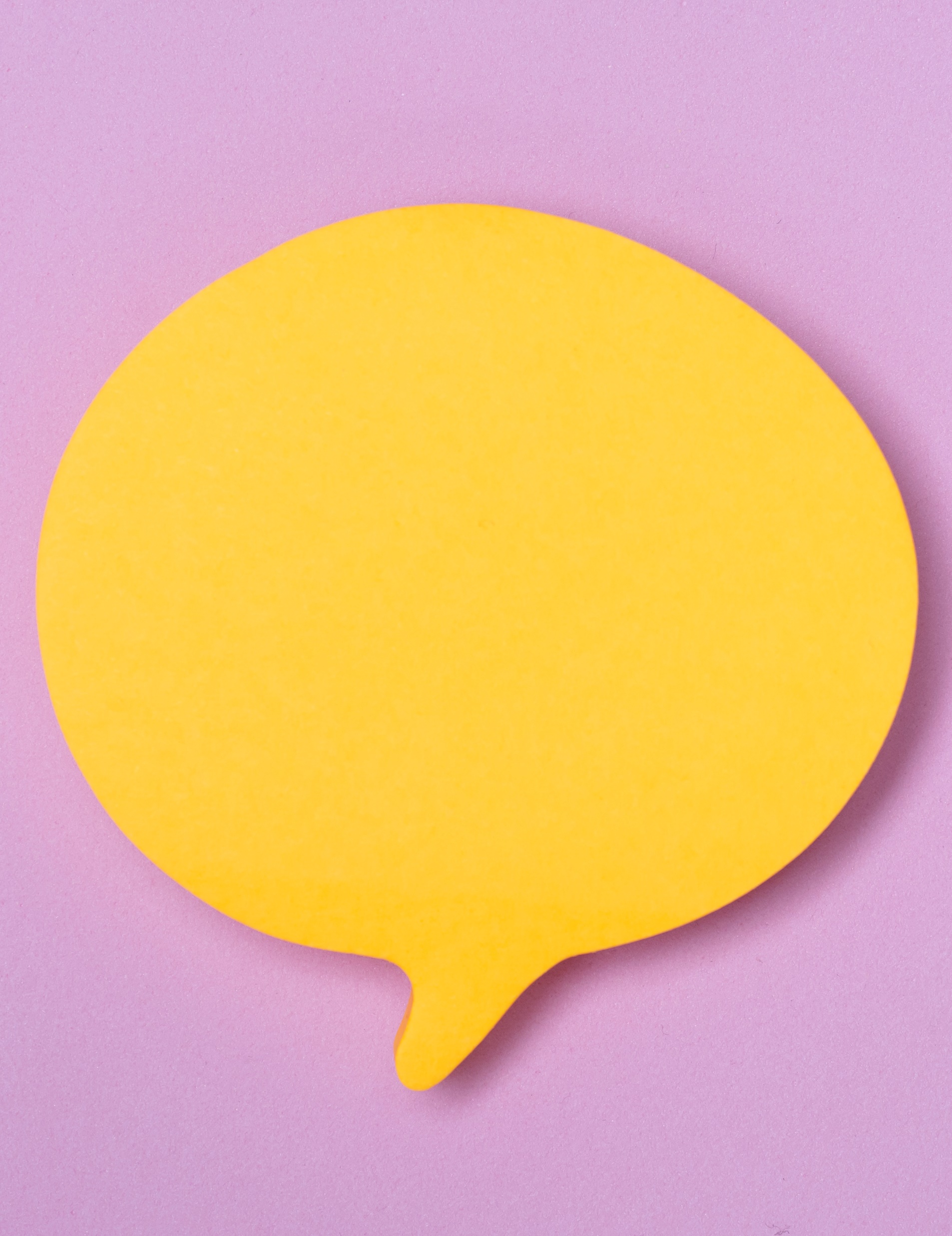 random20 points
What can an adult say to help a kid feel better?
Resource created by the MUSC Telehealth Outreach Program
You get 20 points!
Resource created by the MUSC Telehealth Outreach Program
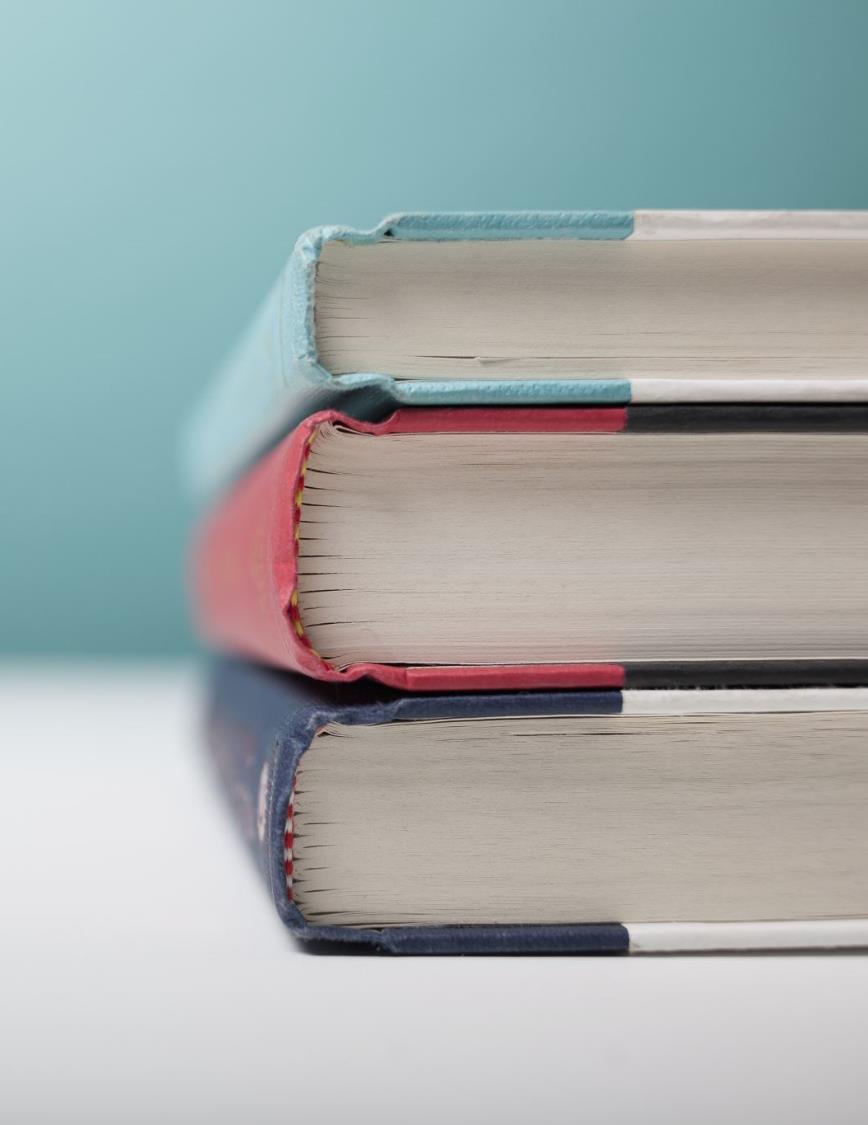 All about me30 points
What is your favorite movie, book, or TV show?
Resource created by the MUSC Telehealth Outreach Program
You get 30 points!
Resource created by the MUSC Telehealth Outreach Program
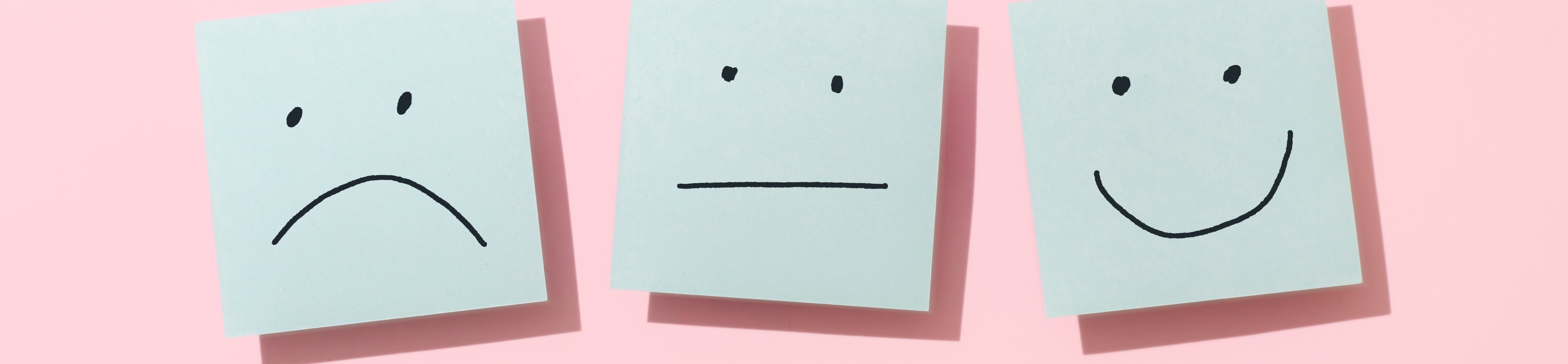 Can you feel more than one feeling at a time?
Feelings30 points
Resource created by the MUSC Telehealth Outreach Program
You get 30 points!
Resource created by the MUSC Telehealth Outreach Program
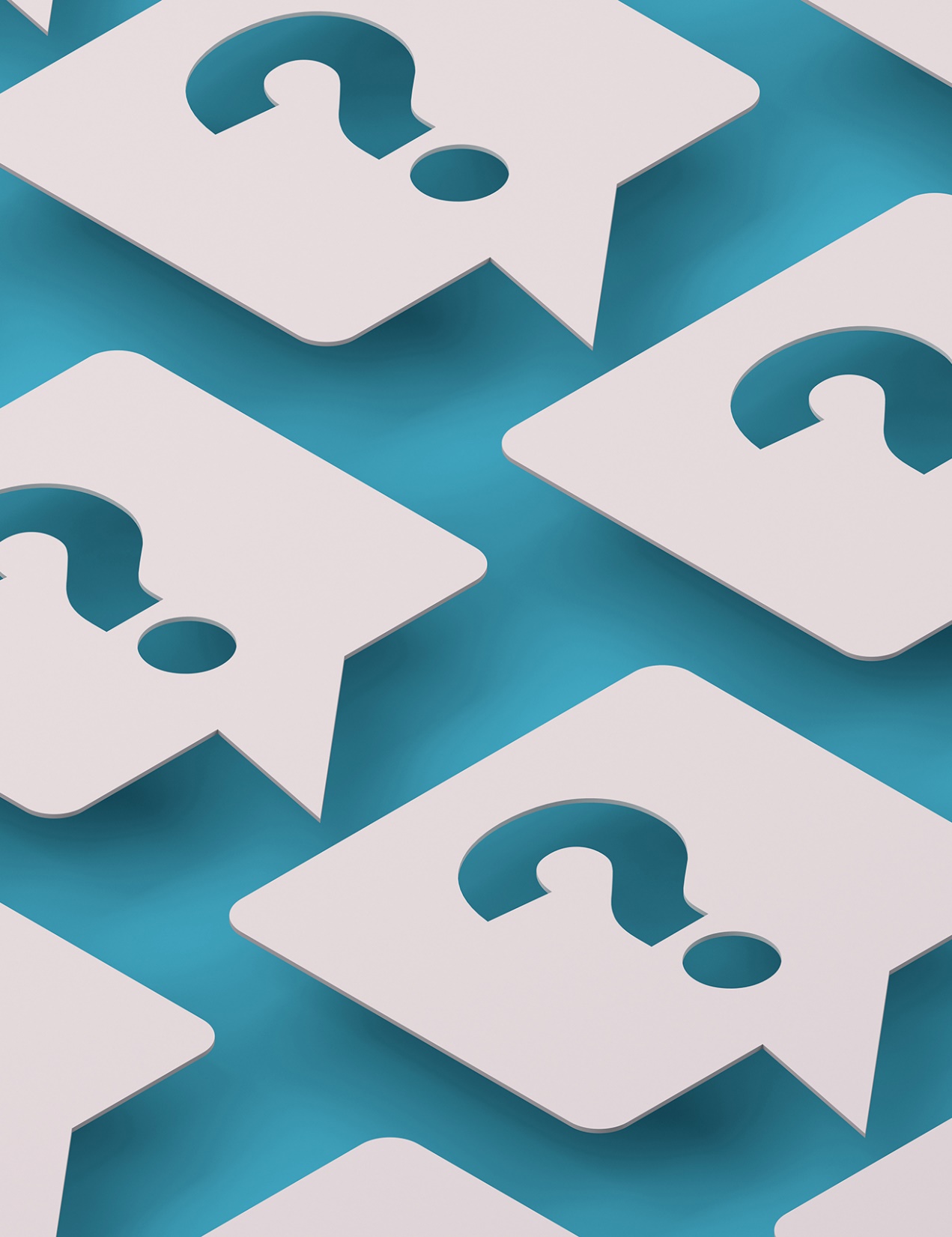 safety30 points
What should you do if the adult you tell about something scary doesn’t help you?
Resource created by the MUSC Telehealth Outreach Program
You get 30 points!
Resource created by the MUSC Telehealth Outreach Program
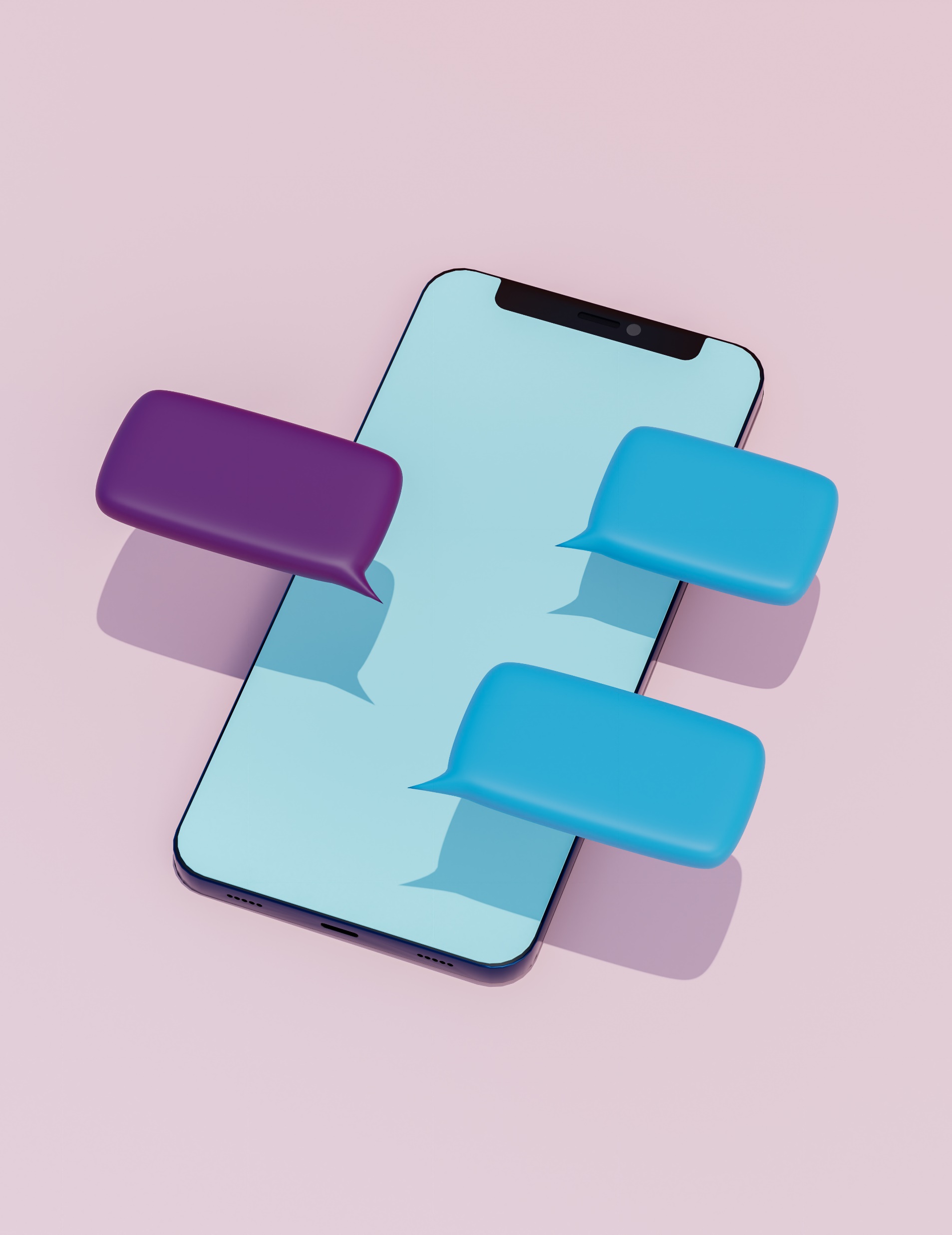 My family30 points
Who is the person in your family you talk to the most?
Resource created by the MUSC Telehealth Outreach Program
You get 30 points!
Resource created by the MUSC Telehealth Outreach Program
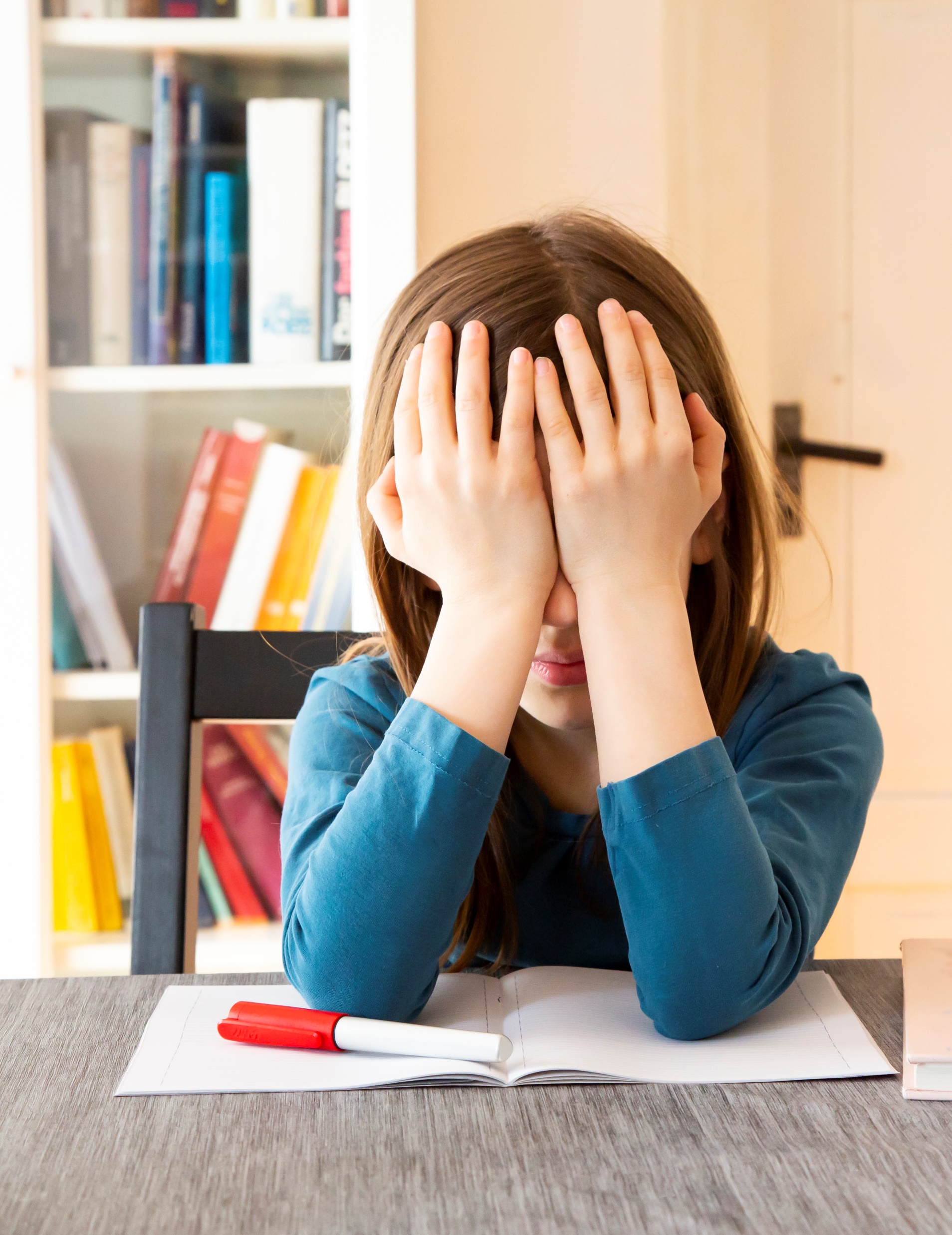 random30 points
How do kids feel when adults say mean things to them?
Resource created by the MUSC Telehealth Outreach Program
You get 30 points!
Resource created by the MUSC Telehealth Outreach Program
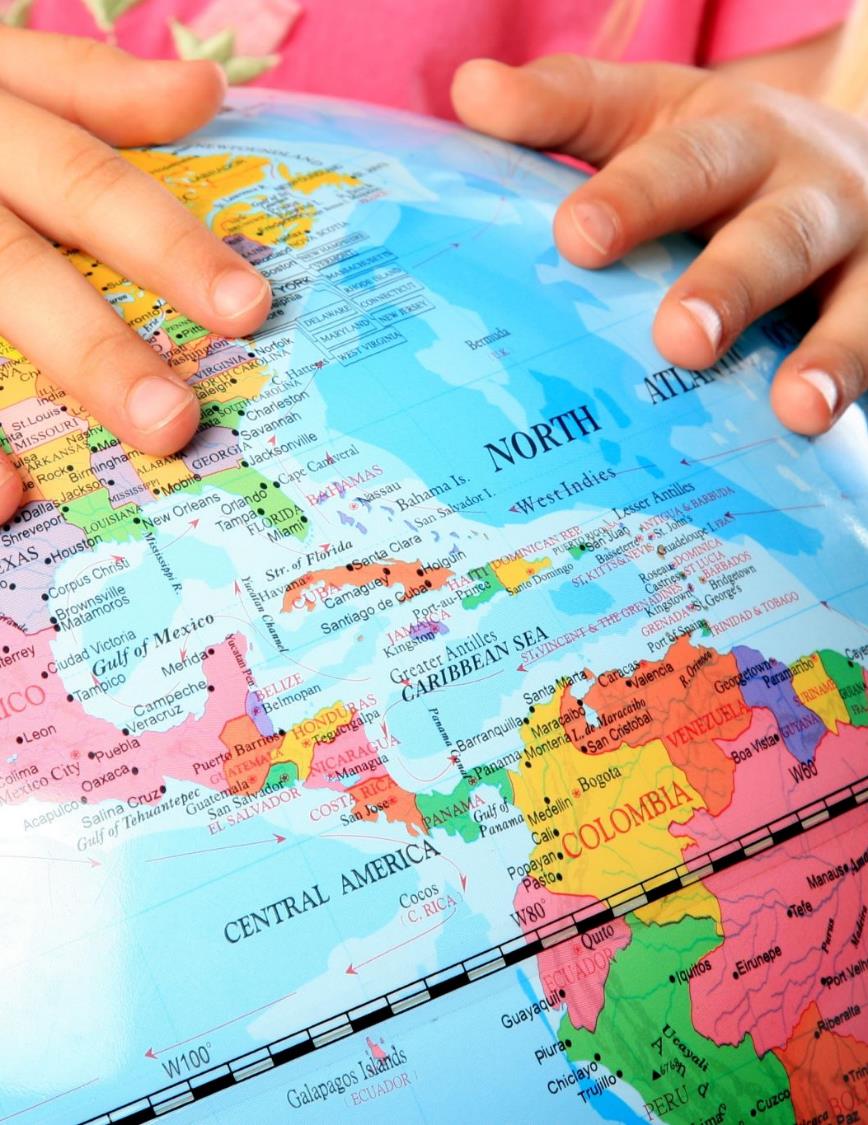 All about me40 points
If you could go anywhere in the world, where would you go?
Resource created by the MUSC Telehealth Outreach Program
You get 40 points!
Resource created by the MUSC Telehealth Outreach Program
feelingS40 points
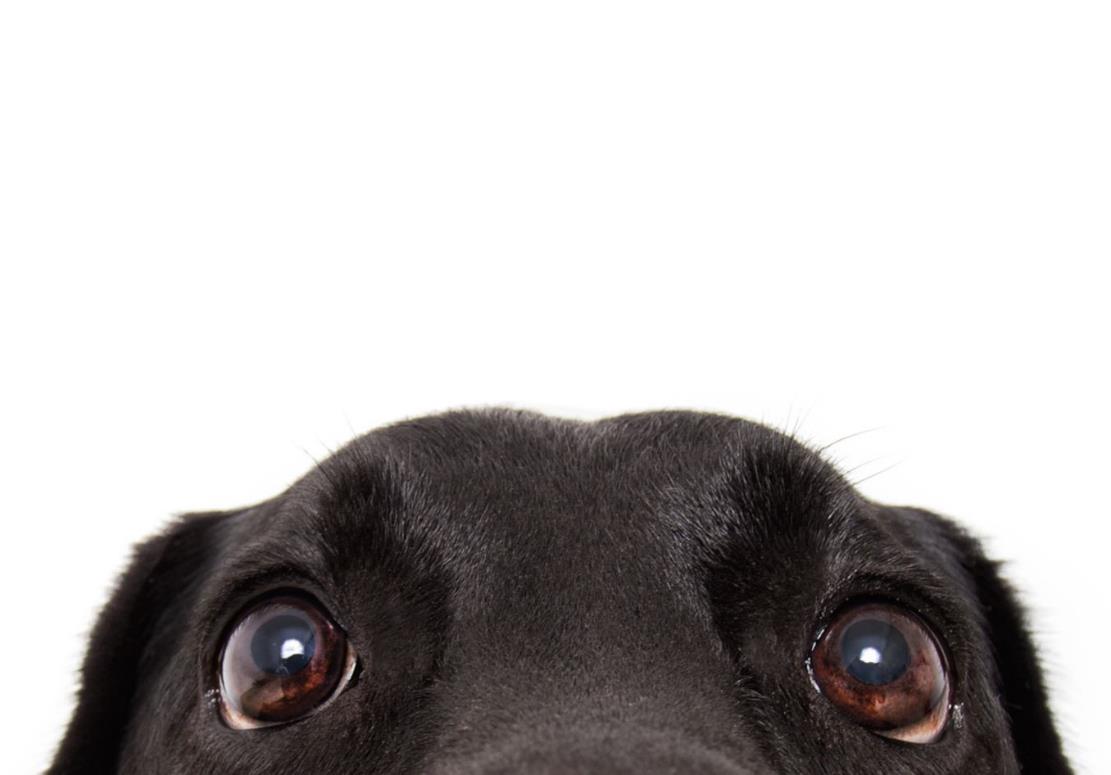 What does your body feel like when you are scared?
Resource created by the MUSC Telehealth Outreach Program
You get 40 points!
Resource created by the MUSC Telehealth Outreach Program
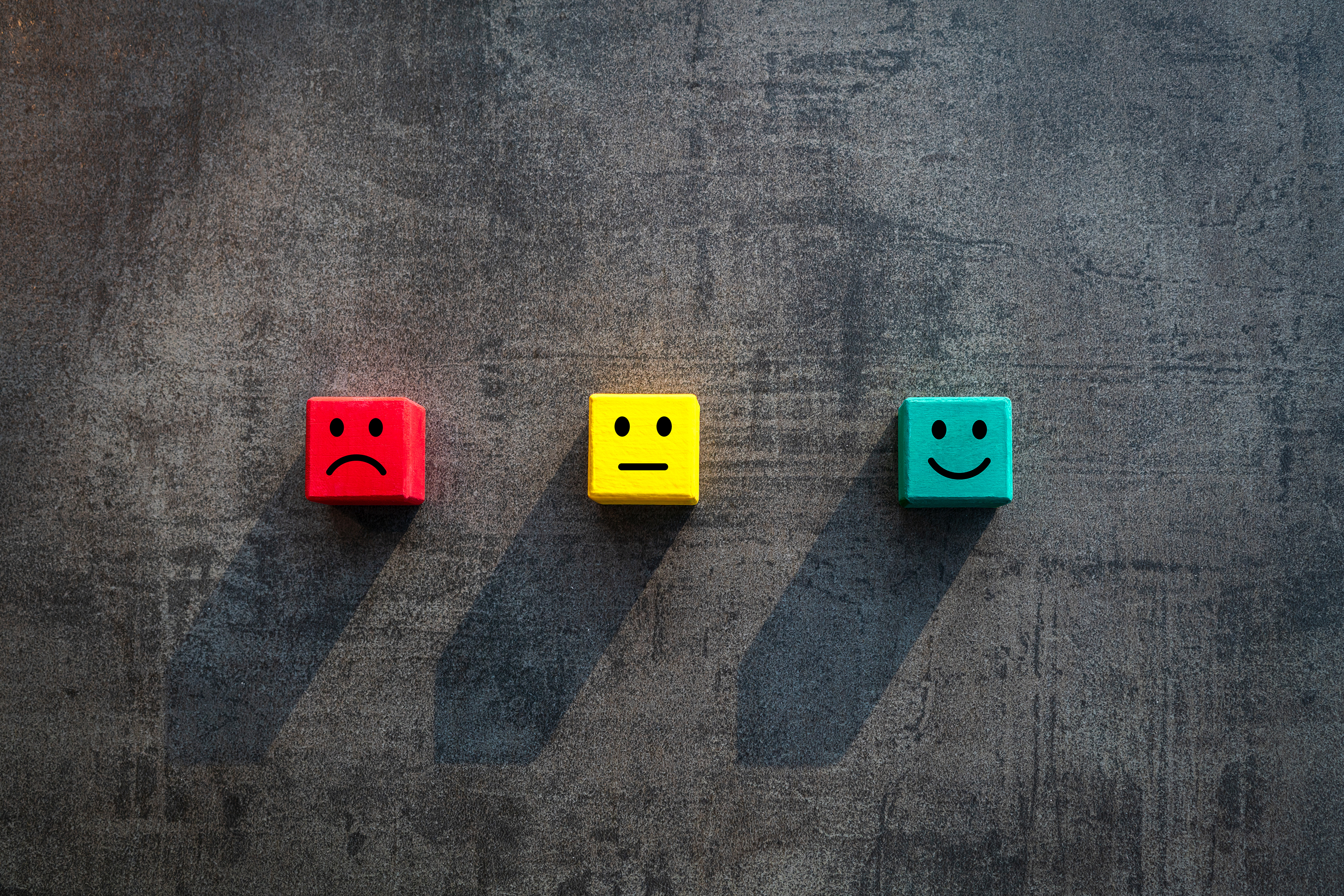 How do kids feel when someone gives them a “not okay” touch?
safety40 points
Resource created by the MUSC Telehealth Outreach Program
You get 40 points!
Resource created by the MUSC Telehealth Outreach Program
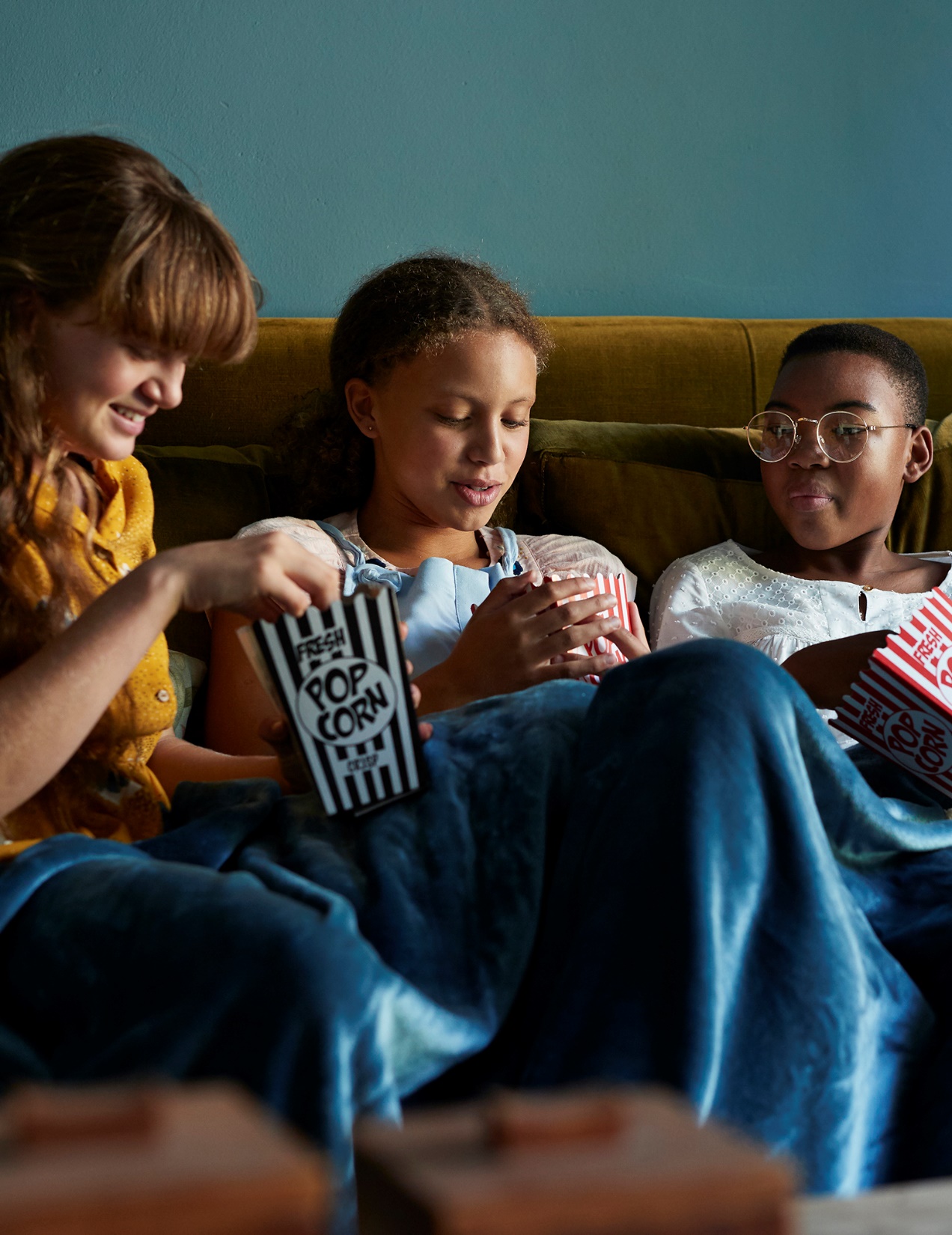 My family40 points
What are some things you like to do with your family?
Resource created by the MUSC Telehealth Outreach Program
You get 40 points!
Resource created by the MUSC Telehealth Outreach Program
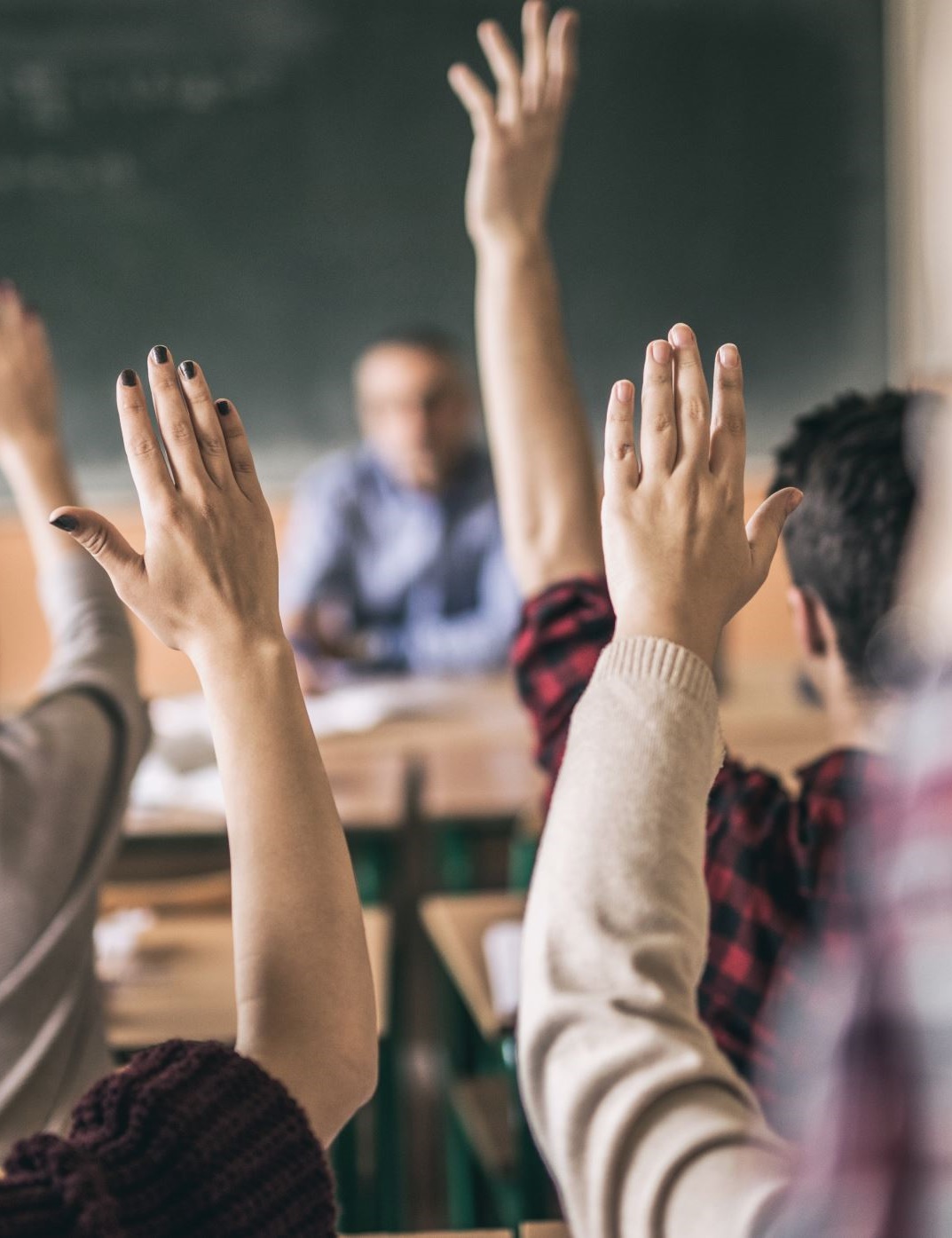 RandoM 40 points
What is your favorite part of school? What is your least favorite part?
Resource created by the MUSC Telehealth Outreach Program
You get 40 points!
Resource created by the MUSC Telehealth Outreach Program
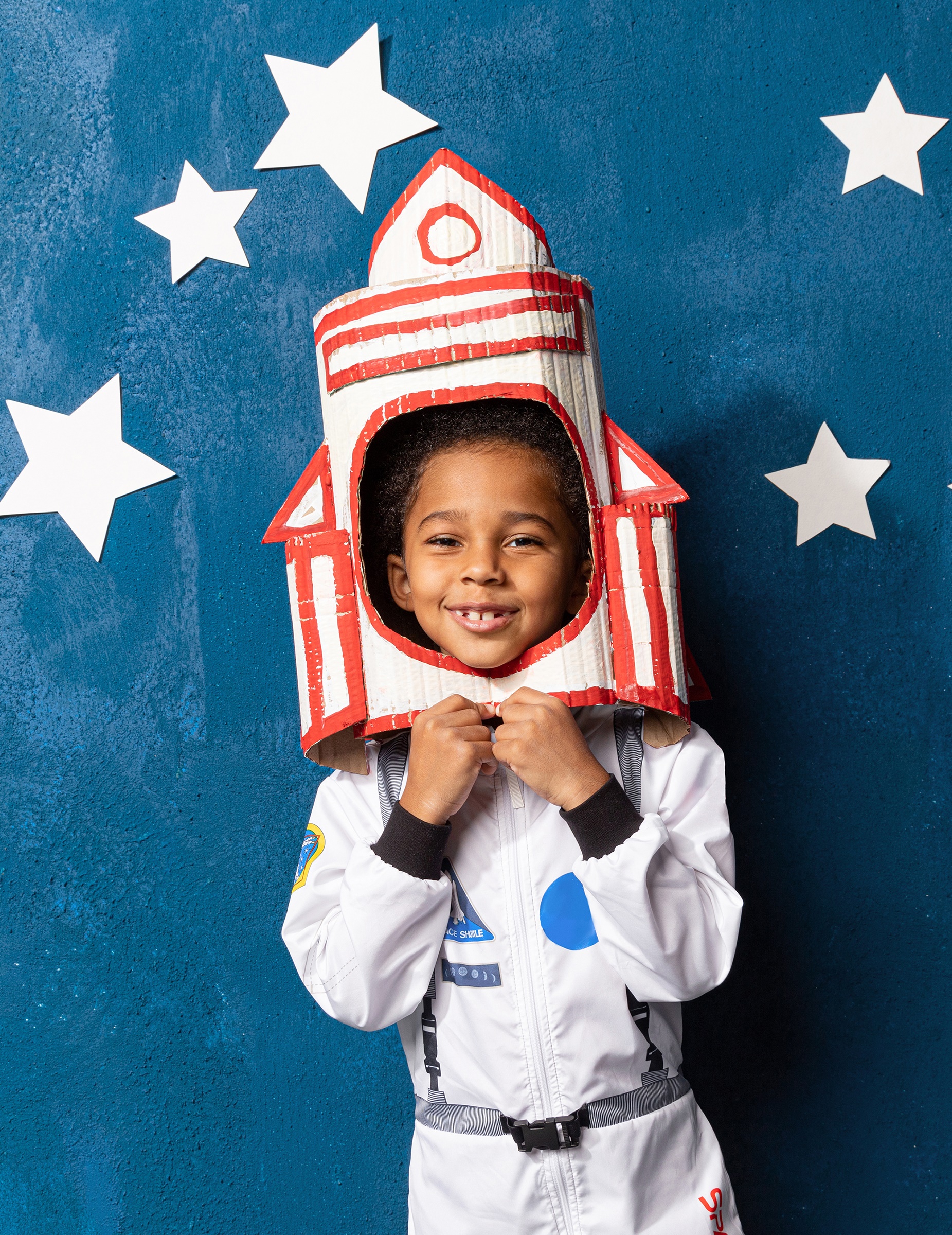 All about me50 points
What do you want to be when you grow up?
Resource created by the MUSC Telehealth Outreach Program
You get 50 points!
Resource created by the MUSC Telehealth Outreach Program
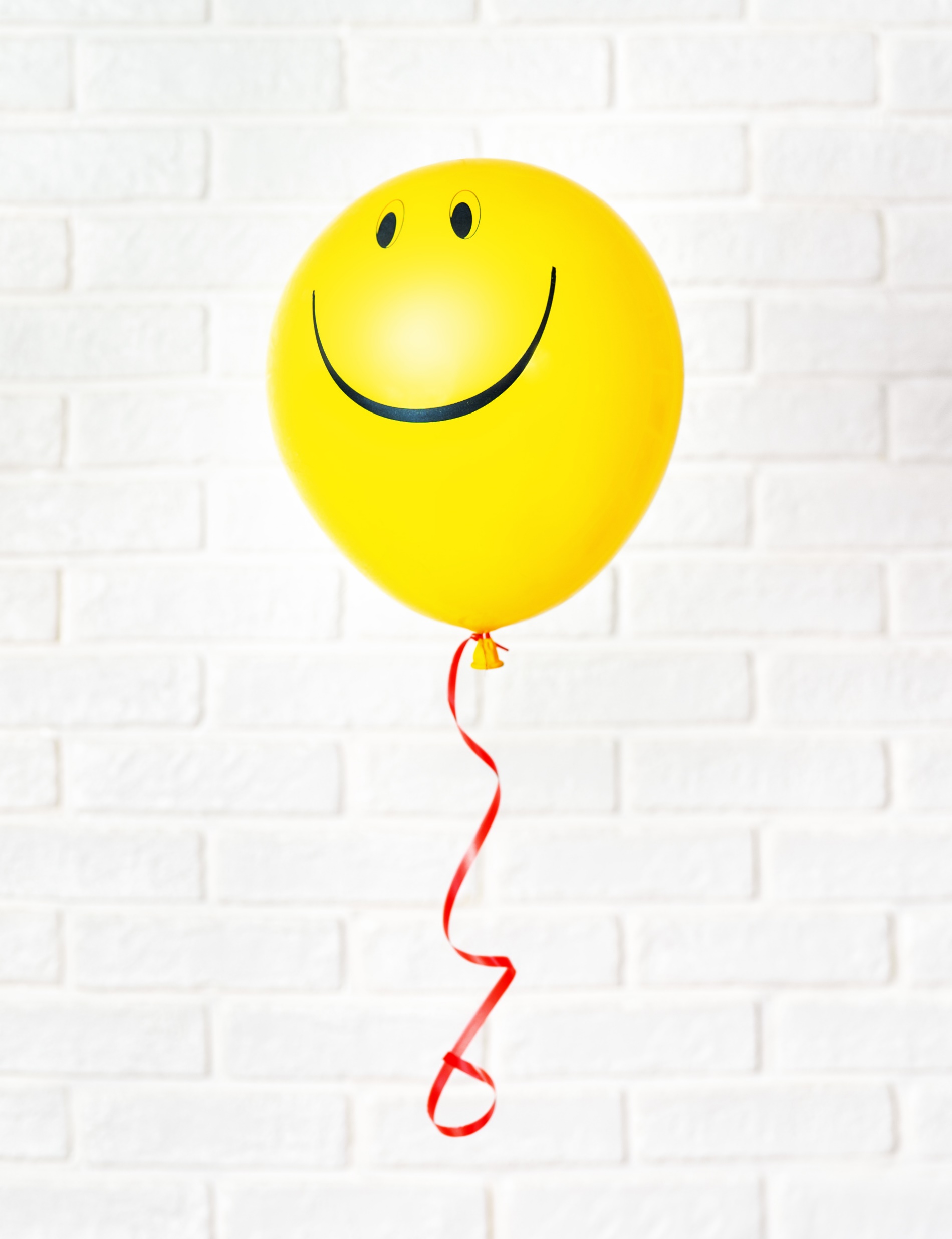 feelings	50 points
How can you tell when you feel happy?
Resource created by the MUSC Telehealth Outreach Program
You get 50 points!
Resource created by the MUSC Telehealth Outreach Program
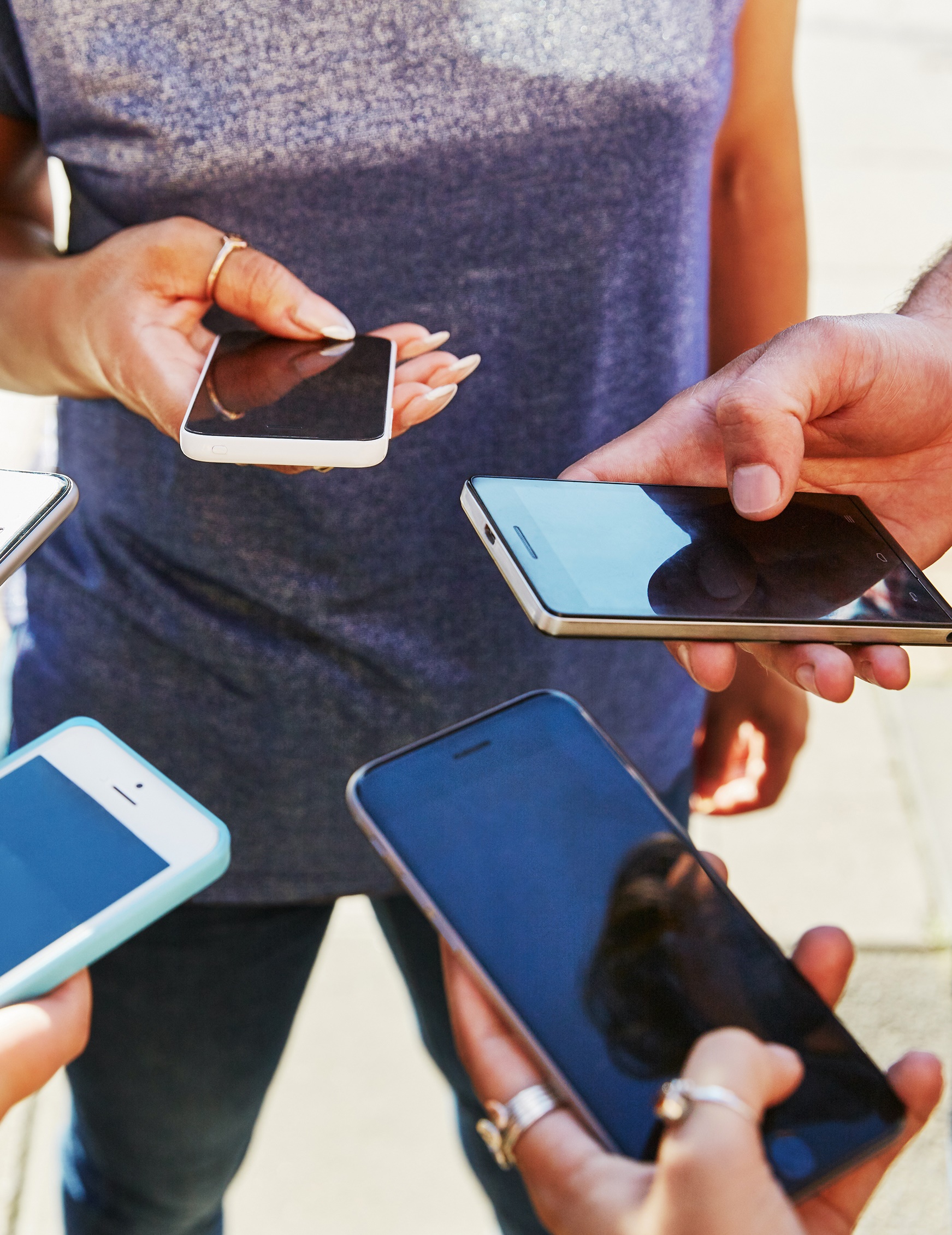 safety50 points
Who are three people you can tell if someone gives you a “not okay” touch?
Resource created by the MUSC Telehealth Outreach Program
You get 50 points!
Resource created by the MUSC Telehealth Outreach Program
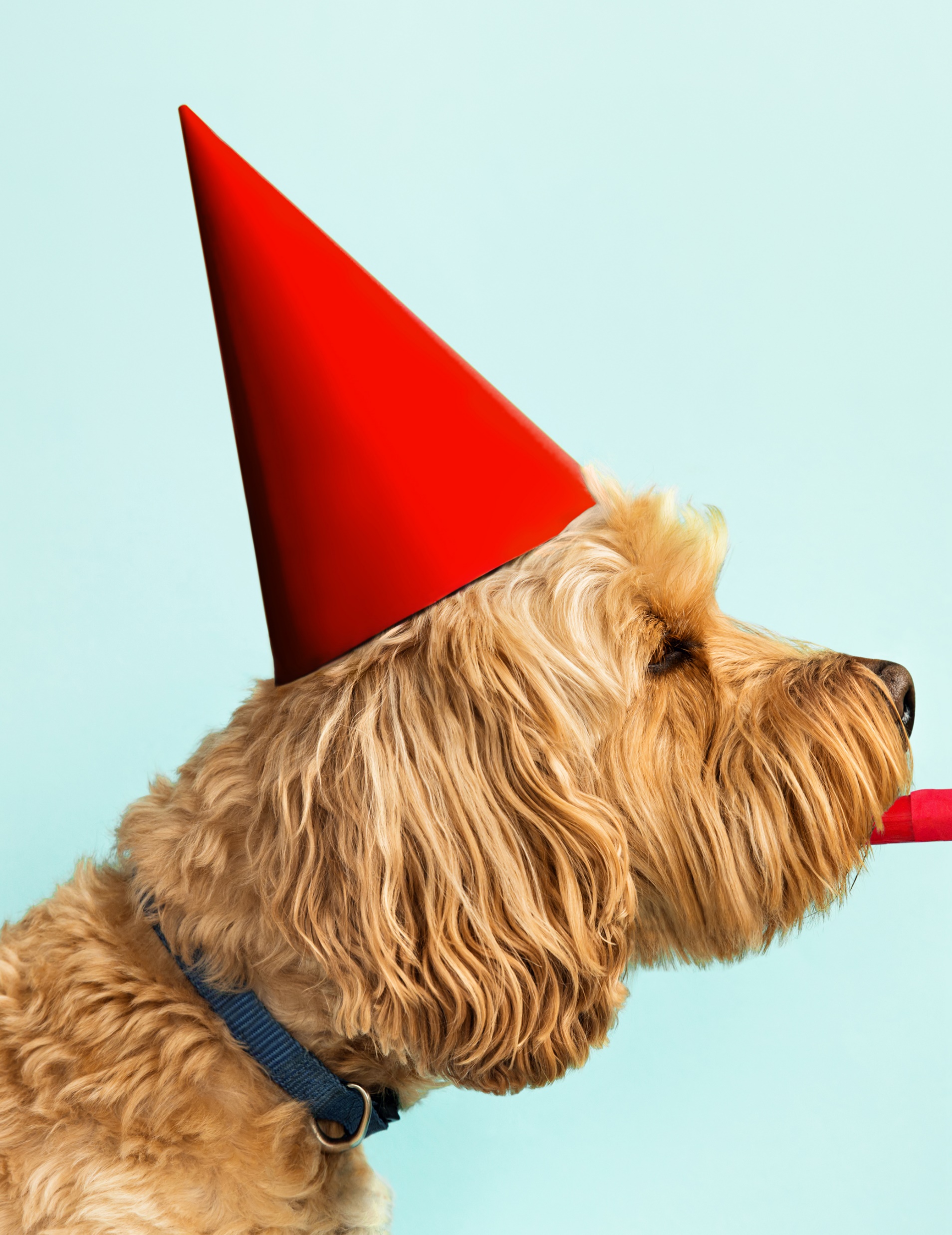 My family50 points
What do you and your family do to celebrate things (holidays, birthdays)?
Resource created by the MUSC Telehealth Outreach Program
You get 50 points!
Resource created by the MUSC Telehealth Outreach Program
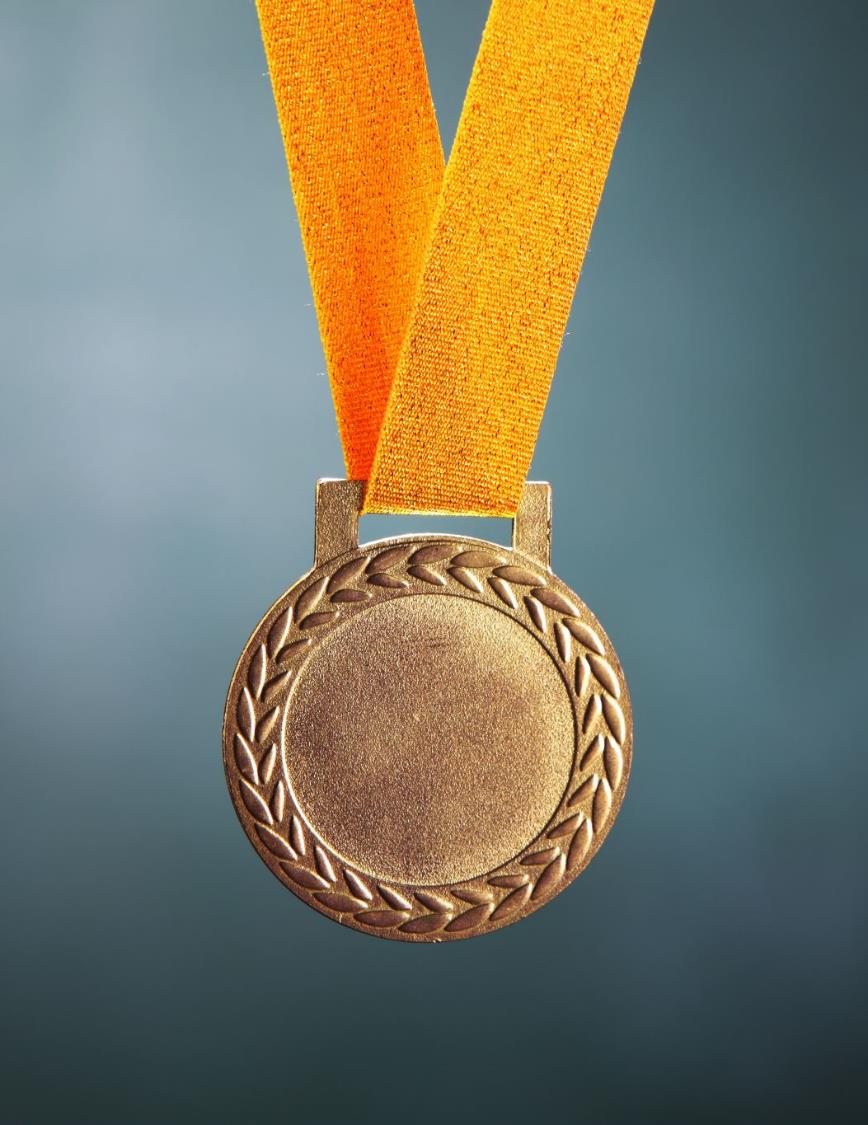 Random 50 points
What makes you proud of yourself?
Resource created by the MUSC Telehealth Outreach Program
You get 50 points!
Resource created by the MUSC Telehealth Outreach Program
Congratulations!
Resource created by the MUSC Telehealth Outreach Program